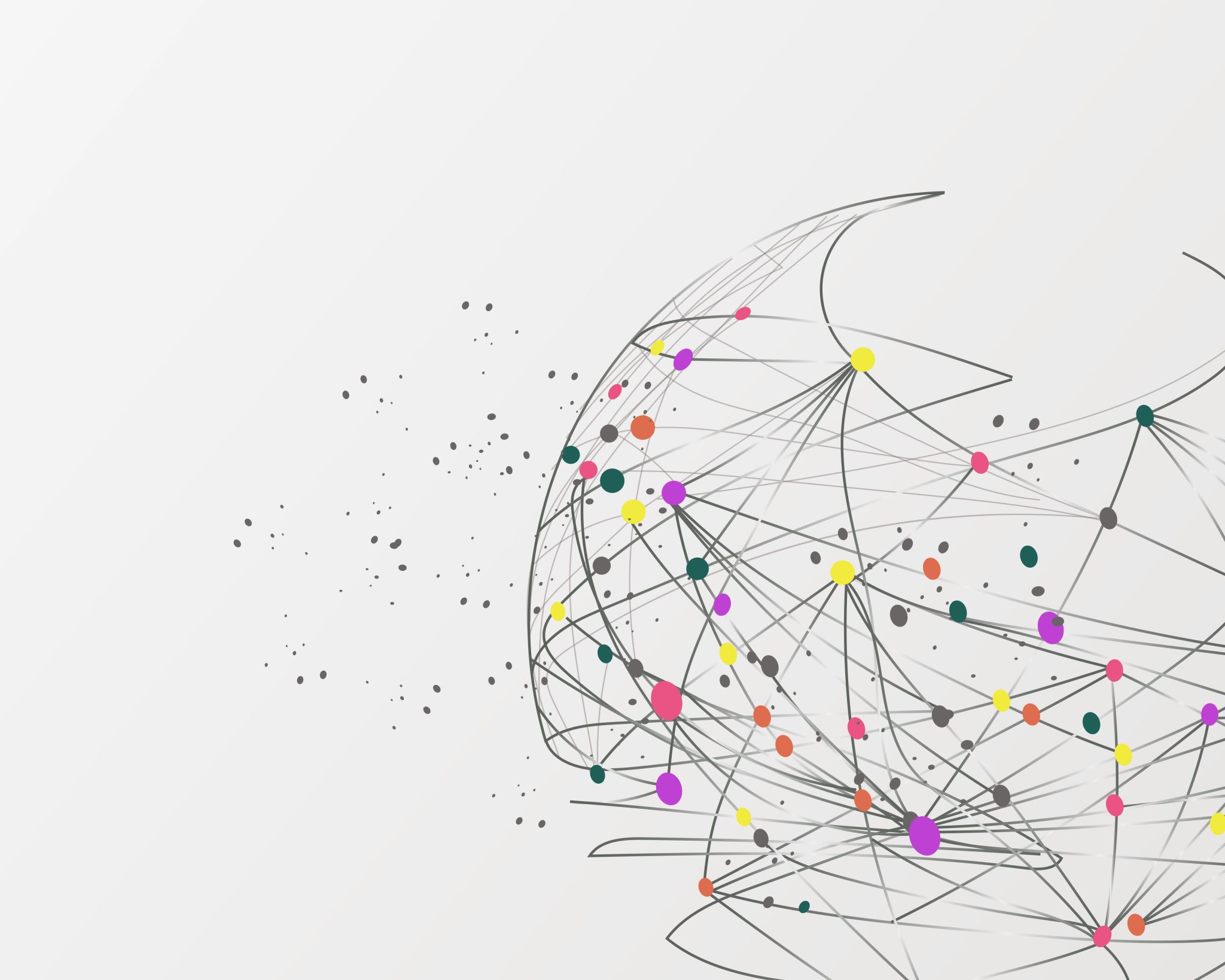 ReNEUAL Model Rules
Dr Karina Pilarz
ReNEUAL Model Rules on EU Administrative Procedure (short for Research Network on EU Administrative Law): 
1) a set of model rules developed to provide a coherent framework for administrative procedures in the European Union;
2) their purpose is to harmonise and standardise the various administrative practices in the EU institutions and Member States.
Purpose
To increase transparency, efficiency, and fairness in EU administrative procedures;
to strengthen legal certainty and the protection of individuals' rights when dealing with EU administrative bodies;
to promote good administration as a fundamental principle under EU law (Article 41 of the EU Charter of Fundamental Rights).
Structure
The ReNEUAL Model Rules are organized into six distinct books, each addressing specific aspects of administrative procedure:
Book I – General Provisions:
defines the scope, principles, and actors involved in EU administrative procedures;
establishes key principles like legality, proportionality, and transparency.

Book II – Administrative Rule-Making:
sets out rules for how EU institutions create binding administrative acts, ensuring openness and stakeholder participation.
Book III – Single Case Decision-Making:
provides guidelines for decision-making in individual cases, including procedural rights like the right to be heard and access to documents;
Book IV – Contracts:
regulates public contracts involving EU institutions, ensuring fairness and accountability.
Book V – Mutual Assistance:
details cooperation between EU and member state administrations, promoting efficiency in cross-border administrative actions;
Book VI – Administrative Information Management:
governs the collection, storage, and processing of information, ensuring compliance with data protection rules.
Features
• RIGHT TO BE HEARD – ensures individuals can present their views before adverse decisions are made;
• ACCESS TO DOCUMENTS – promotes transparency by granting access to administrative files;
• REASONED DECISIONS – requires clear justification for administrative decisions.
• JUDICIAL REVIEW – encourages decisions that are reviewable by courts, safeguarding individuals' rights.
Key principles
Legality:
all administrative actions must have a basis in law;
authorities must act within their legal powers and comply with applicable rules and regulations.
Purpose: prevents arbitrary decision-making by public authorities.
Application: ensures that decisions, procedures, and actions are lawful and consistent with EU treaties and legislation.
2. Transparency:
administrative actions must be open and accessible to the public.

Purpose: builds public trust in EU institutions and ensures accountability.
Application: citizens have the right to access documents and understand how decisions are made. Transparency is particularly emphasized in rule-making and individual decision-making.
3. Participation and the Right to Be Heard: 
individuals affected by an administrative decision must have the opportunity to present their views and arguments.
Purpose: guarantees procedural fairness and inclusivity in decision-making.
Application: before an adverse decision is made, parties must be informed and given a chance to provide input. This principle aligns with the fundamental right to good administration under Article 41 of the EU Charter of Fundamental Rights.
4. Proportionality: 
administrative actions must be appropriate, necessary, and reasonable to achieve their objectives.
Purpose: ensures that the rights of individuals are not excessively restricted.
Application: measures taken by authorities must balance public interest with the rights and interests of those affected.
5. Legal Certainty and Legitimate Expectations: 
administrative decisions must be clear, predictable, and consistent, respecting individuals' legitimate expectations.
Purpose: protects individuals from sudden, unjustified changes in administrative actions or rules.
Application: ensures that administrative procedures and decisions do not retroactively harm individuals.
6. Efficiency and Timeliness 
administrative actions must be carried out promptly and without unnecessary delay.
Purpose: promotes efficient governance and avoids undue burdens on citizens and businesses.
Application: time limits for decisions, obligations to communicate promptly, and streamlined procedures to prevent inefficiencies.
7. Data Protection and Information Management
handling of personal and administrative data must comply with EU data protection rules.
Purpose: safeguards privacy and ensures fair use of information collected by administrative authorities.
Application: authorities must process data lawfully, securely, and transparently while ensuring individuals can access and correct their information.
8. Accountability:
EU institutions and bodies must be accountable for their actions, with mechanisms in place to challenge decisions.
Purpose: provides individuals with legal remedies against unlawful or unfair administrative actions.
Application: includes mechanisms for objections, appeals, and judicial review through the EU court system.
Significance
Although not legally binding, the ReNEUAL Model Rules serve as a blueprint for improving EU administrative law;
they inspire both EU institutions and member states to adopt best practices in administrative governance, fostering a more citizen-friendly and consistent legal environment.